ТренажЕр-РОЗМАЛЬОВКА
ГУСТИНА РЕЧОВИНИ
ДРУЗІ!
Я зробив  фотографію, але вона получилась черно-білою. Допоможіть мені її
розфарбувати
Якщо ви вірно відповісте на запитання,
то фотографія поступово розмалюється.
Бажаю успіху!
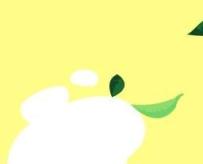 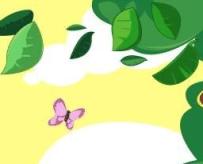 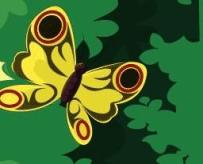 ЯКОЮ БУКТОЮ ПОЗНАЧАЄТЬСЯ ГУСТИНА
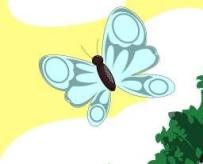 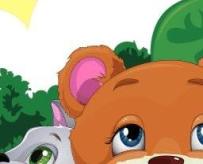 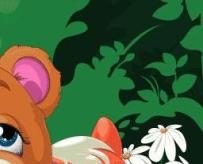 p
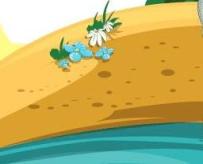 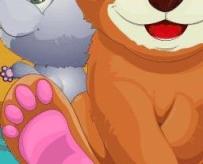 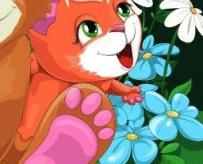 m
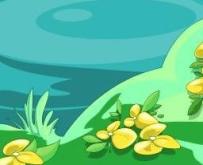 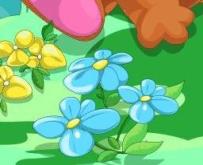 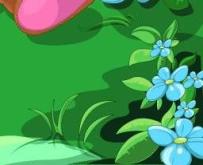 V
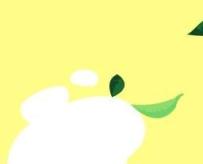 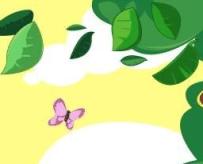 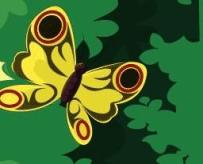 В яких одиниця в СІ вимірюється густина
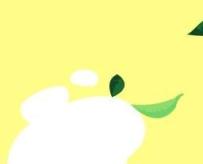 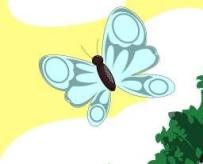 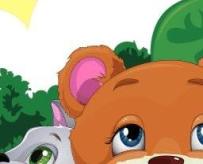 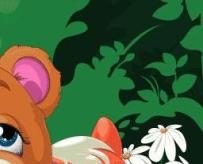 кг
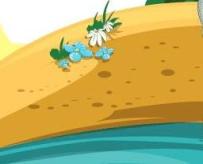 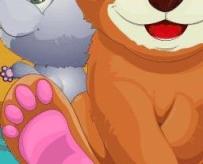 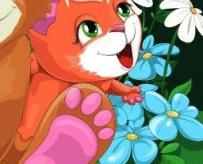 кг\м³
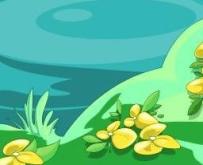 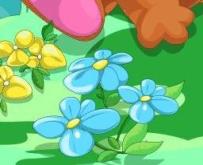 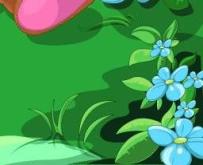 м³
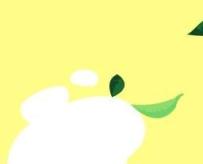 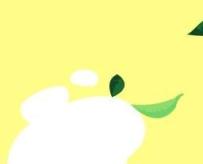 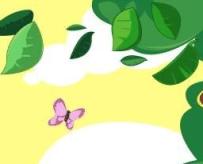 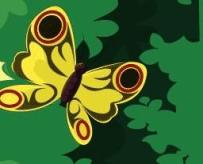 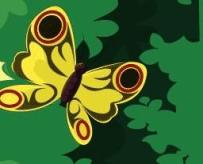 Формула густини
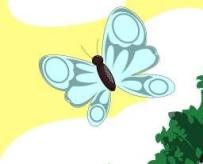 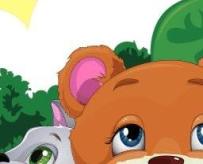 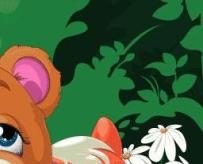 V=m\p
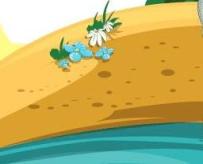 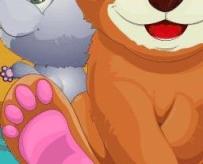 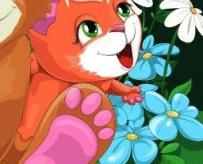 m= V.p
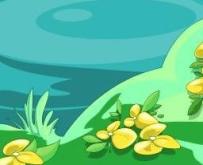 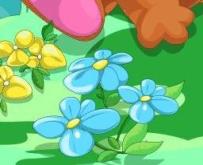 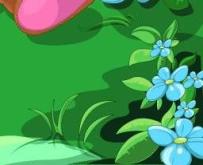 p =m\v
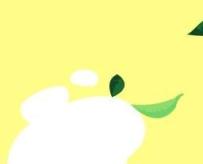 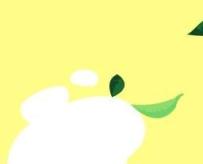 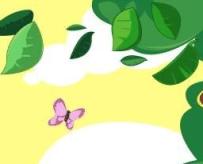 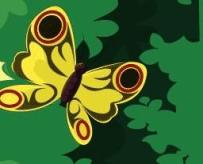 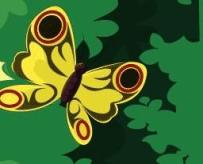 Формула маси
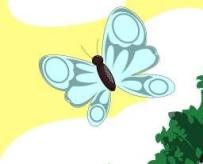 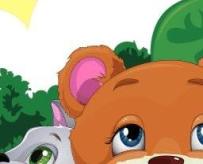 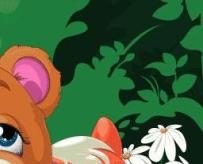 m= V.p
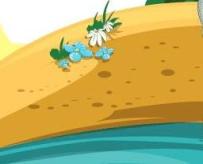 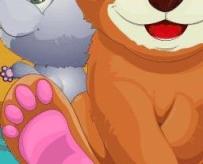 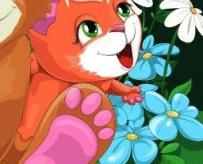 V=m\p
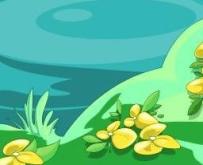 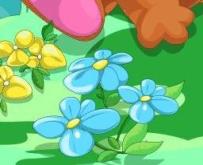 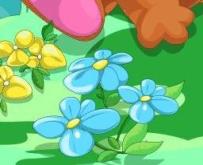 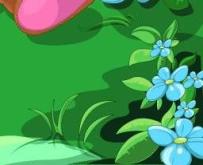 p =m\v
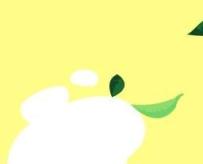 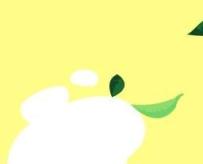 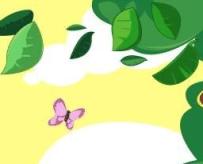 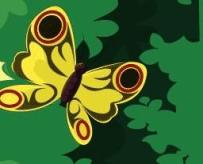 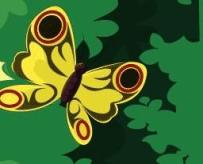 Формула об’єму
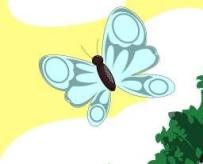 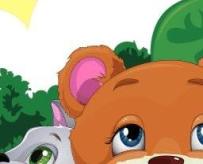 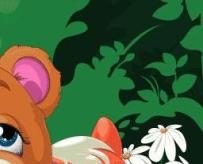 m= V.p
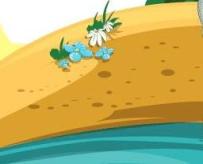 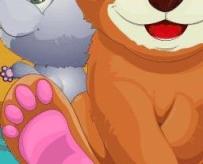 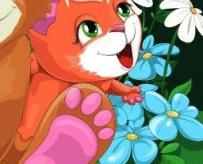 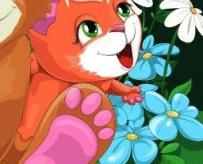 V=m\p
p =m\v
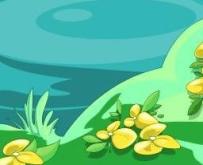 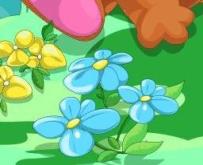 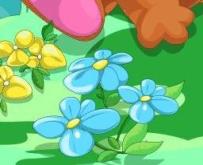 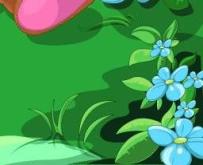 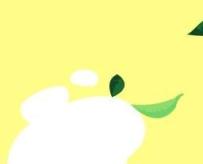 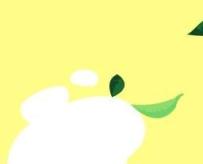 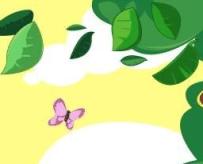 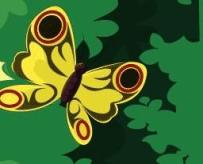 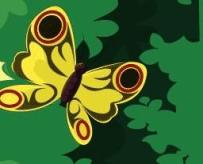 Прилад для вимірювання густини
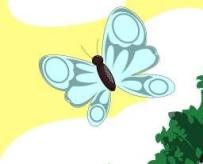 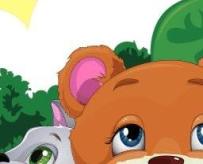 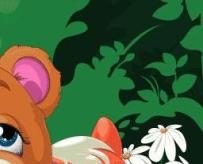 спідометр
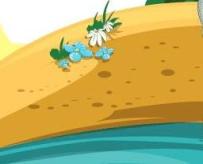 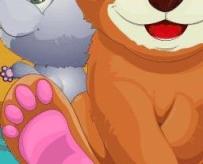 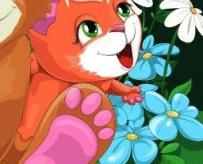 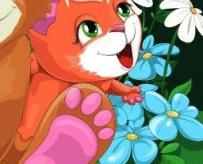 САНТІметр
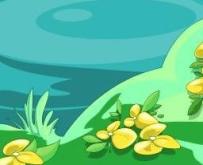 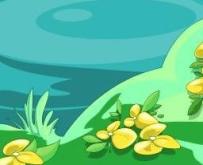 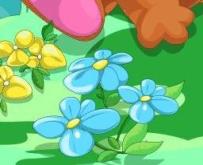 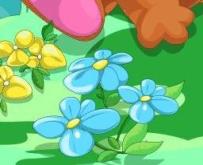 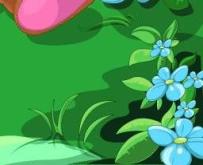 ареометр
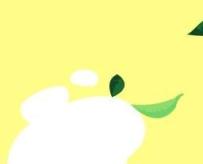 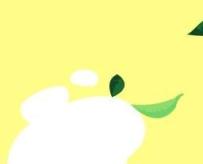 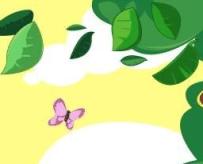 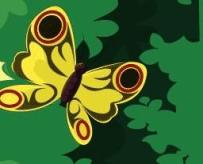 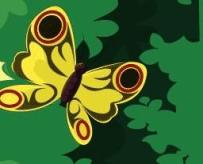 3000кг\м³=  
              ….г\см³
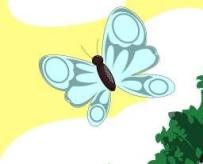 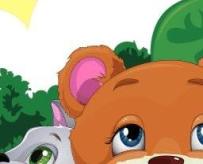 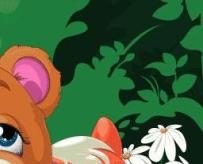 30
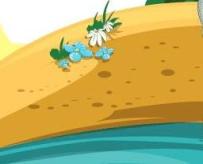 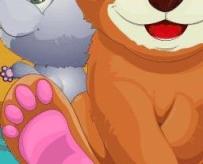 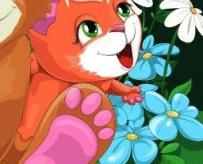 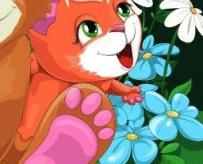 3
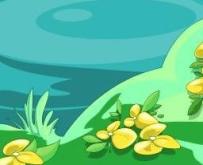 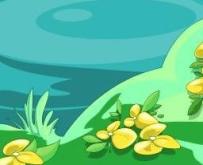 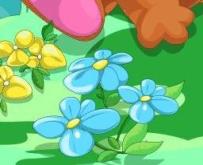 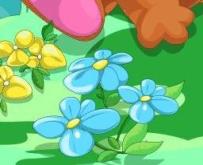 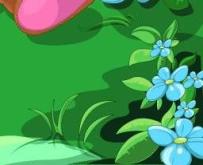 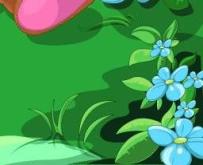 300
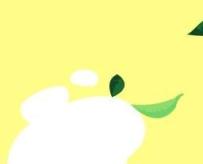 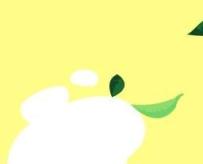 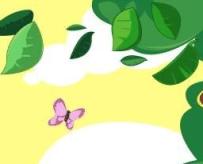 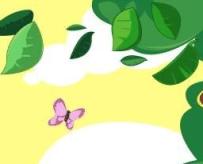 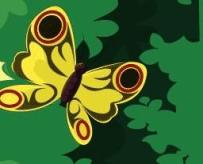 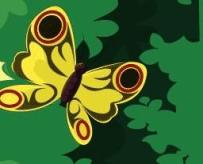 0,5г\см³=
       …..кг\м³
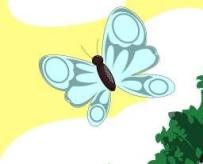 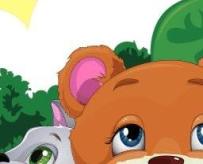 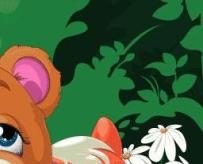 500
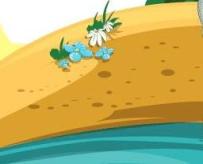 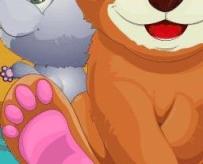 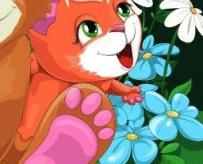 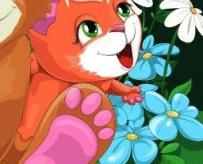 50
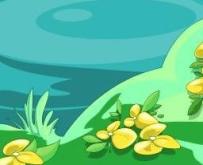 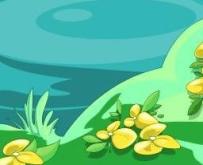 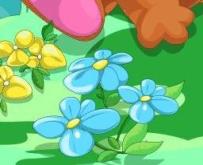 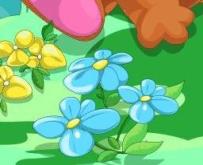 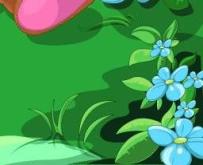 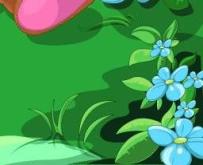 5
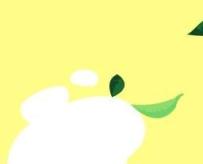 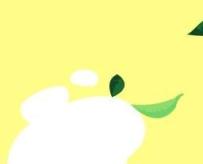 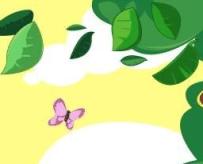 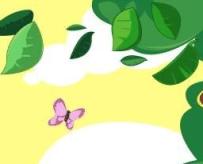 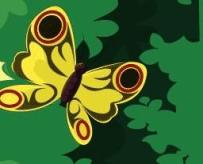 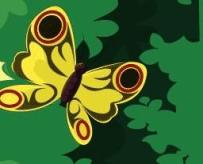 Масу тіла збільшили в 3 рази, як зміниться густина
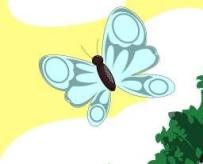 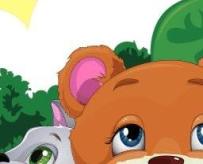 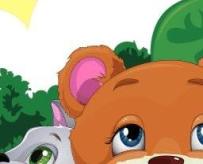 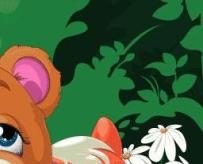 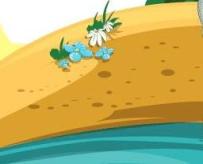 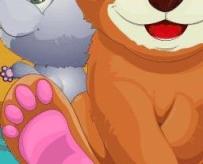 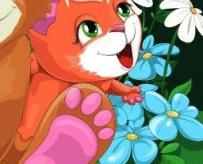 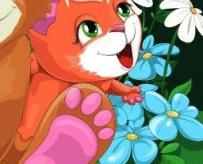 збільшиться
зменшиться
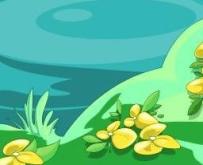 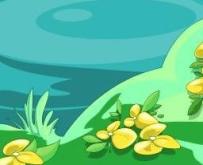 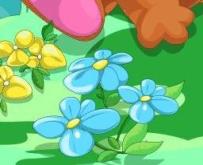 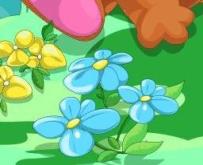 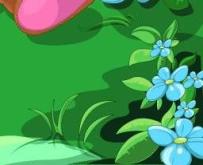 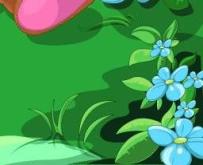 Не зміниться
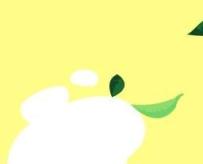 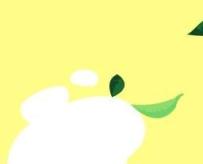 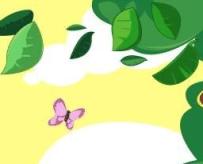 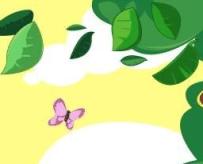 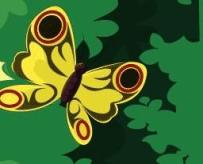 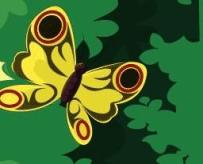 ЧИМ МЕНША ТЕМПЕРАТУРА РЕЧОВИНИ, ТИМ ГУСТИНА……..
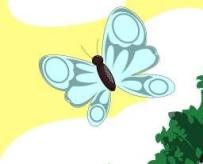 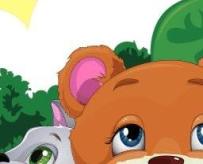 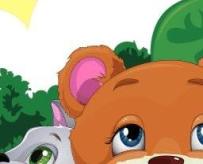 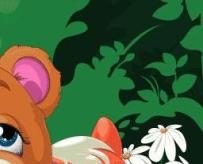 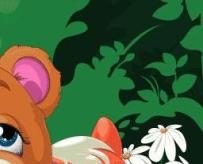 МЕНША
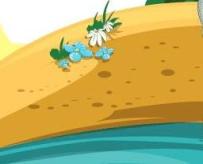 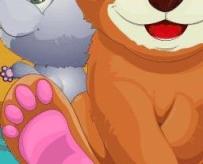 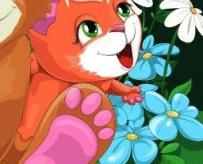 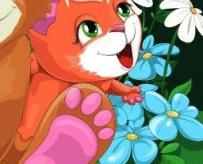 НЕ
ЗМІНЮЄТЬСЯ
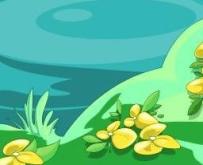 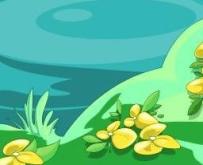 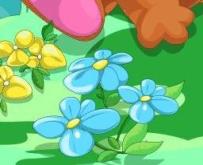 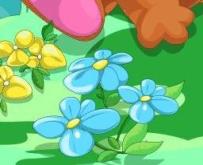 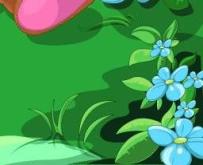 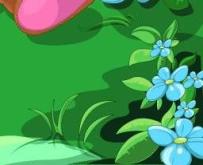 БІЛЬША
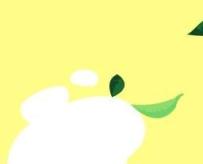 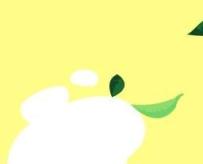 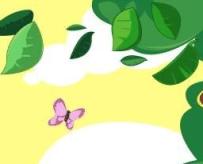 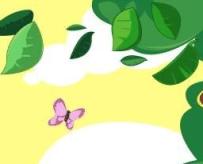 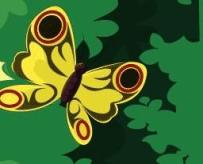 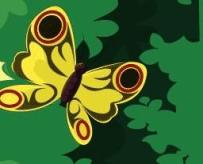 об’єм тіла збільшили в 5 раз, як зміниться густина
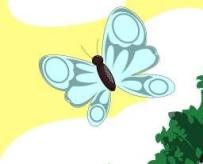 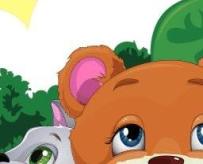 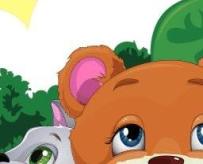 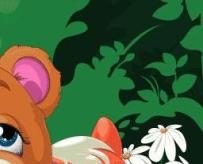 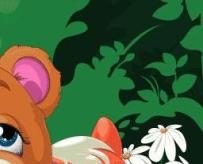 збільшиться
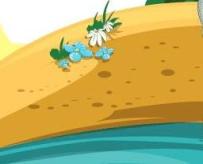 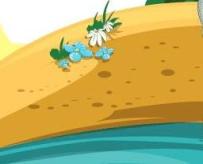 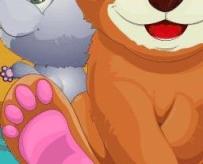 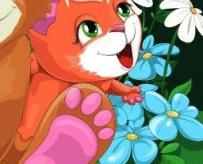 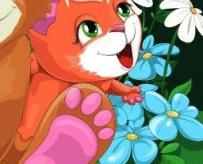 зменшиться
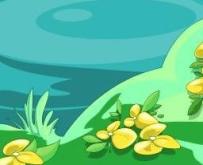 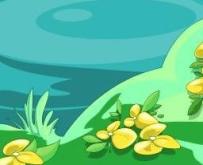 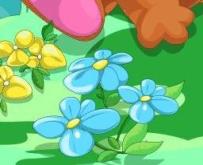 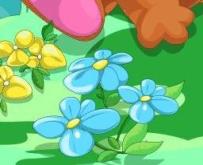 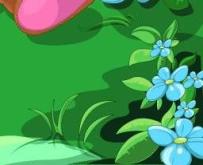 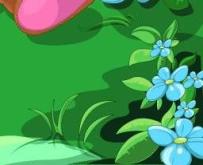 НЕ ЗМІНЕТЬСЯ
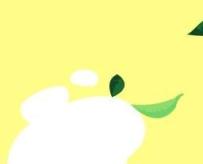 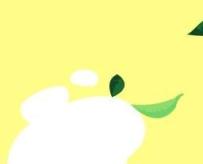 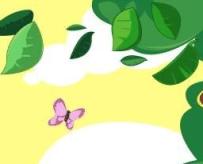 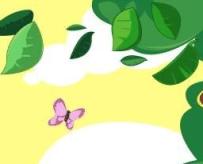 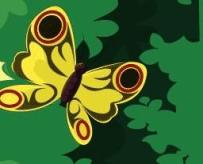 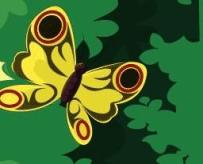 ГУСТИНА ЧАВУНУ 7 г\см³,
 ЦЕ ОЗНАЧАЄ, ЩО МАСА ЧАВУНУ ОБЄМОМ
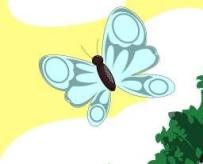 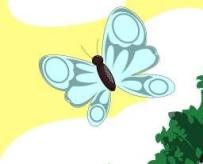 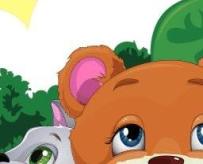 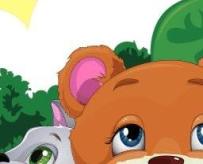 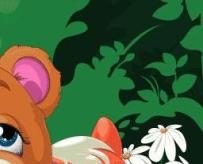 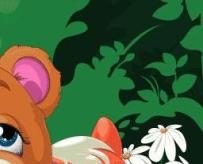 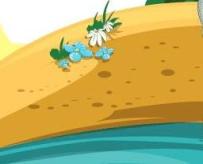 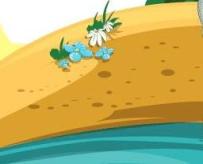 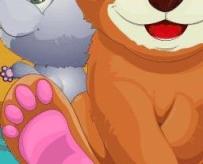 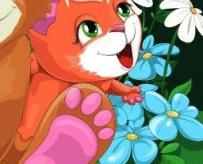 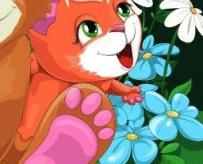 В І см³ ВМІЩЕНО 
7 Г   ЧАВУНУ
В І см³ ВМІЩЕНО І Г   ЧАВУНУ
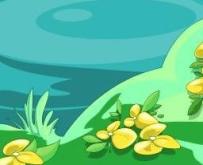 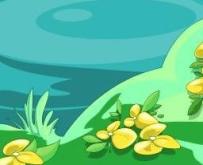 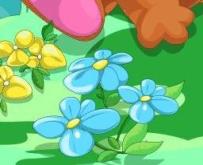 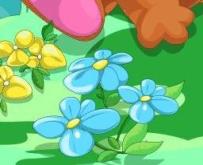 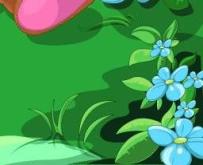 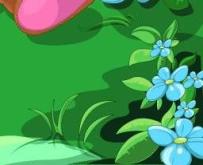 В 7 см³ ВМІЩЕНО 7 Г   ЧАВУНУ